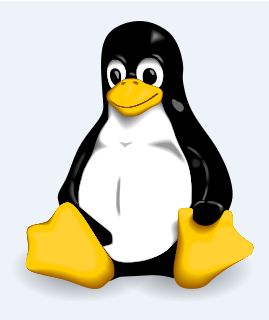 CSCE  510  - Systems Programming
Lecture 19 Sockets II
CSCE March  25, 2013
Overview
Last Time
Email
Shell 2 specs
Shell2 base code
become_daemon
Overview of webserver
socket/bind/listen/accept
fork  process in child; listen in parent
Sockets
Overview of calls for stream (web server)
socket, bind, listen, accept
getaddrinfo
Chapters 56,58
Email
x
Today
Last times slides 22-36
Stream Server skeleton
Web server Assignment
daemons everywhere
hermes> ps -e | grep "d$"
    2 ?        00:00:00 kthreadd
   23 ?        00:00:00 kacpid
   29 ?        00:00:00 ksuspend_usbd
   30 ?        00:00:00 khubd
   31 ?        00:00:00 kseriod
   32 ?        00:00:00 kmmcd
   35 ?        00:00:00 khungtaskd
   37 ?        00:00:00 ksmd
   49 ?        00:00:00 kstriped
   52 ?        00:00:00 kmpath_handlerd
   53 ?        00:00:00 ksnapd
  292 ?        00:00:00 udevd
  522 ?        00:00:00 kpsmoused
  733 ?        00:00:00 rpc.statd
  876 ?        00:00:02 nfsiod
3  Sockets
- CSCE 510 2013 -
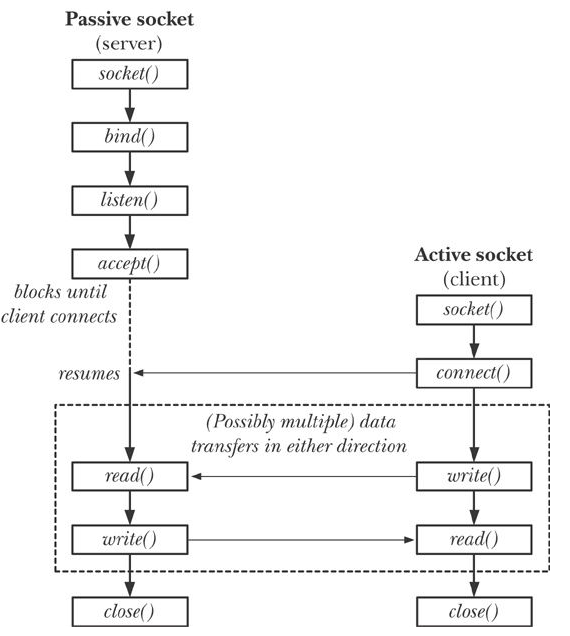 ReviewFigure 56-1overview of system callsused with stream
Slide - 4 -  Sockets
- CSCE 510 2013 -
Other Socket System Calls
Other Socket System Calls
accept4 (2)          	- accept a connection on a socket
getpeername (2)      	- get name of connected peer socket
getsockopt (2)		- get and set options on sockets
socketcall (2)       	- socket system calls (Linux lumpall??)
socketpair (2)       	- create a pair of connected sockets
accept4 (2)          	- accept a connection on a socket
I/O in addition to read and write
recv (2)                  - receive a message from a socket
recvfrom (2)        - receive a message from a socket
recvmsg (2)         - receive a message from a socket
send (2)                - send a message on a socket
sendmsg (2)        - send a message on a socket
sendto (2)           - send a message on a socket
Slide - 5 -  Sockets
- CSCE 510 2013 -
Section 7 - format entries
AF_UNIX (7)          - Sockets for local interprocess communication
SOCK_RAW (7)         - Linux IPv4 raw sockets
socket (7)           - Linux socket interface
rtnetlink (7)        - Linux IPv4 routing socket
NETLINK_ROUTE (7)    - Linux IPv4 routing socket
PF_LOCAL (7)         - Sockets for local interprocess communication
PF_UNIX (7)          - Sockets for local interprocess communication
raw (7)              - Linux IPv4 raw sockets
unix (7)             - Sockets for local interprocess communication

Socket Commands
byobu-reconnect-sockets (1) - Sourcable script that updates 	GPG_AGENT_INFO an...
dbus-cleanup-sockets (1) - clean up leftover sockets in a directory
fuser (1)            - identify processes using files or sockets
ncat (1)             - Concatenate and redirect sockets
ss (8)               - another utility to investigate sockets
Slide - 6 -  Sockets
- CSCE 510 2013 -
TLPI/sockets
ls
ares> ls *.c
i6d_ucase_cl.c      is_echo_v2_sv.c    scm_cred_recv.c    ud_ucase_cl.c
i6d_ucase_sv.c      is_seqnum_cl.c     scm_cred_send.c    ud_ucase_sv.c
id_echo_cl.c        is_seqnum_sv.c     scm_rights_recv.c  unix_sockets.c
id_echo_sv.c        is_seqnum_v2_cl.c  scm_rights_send.c  us_abstract_bind.c
inet_sockets.c      is_seqnum_v2_sv.c  sendfile.c         us_xfr_cl.c
is_echo_cl.c        rdwrn.c            socknames.c        us_xfr_sv.c
is_echo_inetd_sv.c  read_line_buf.c    t_gethostbyname.c  us_xfr_v2_cl.c
is_echo_sv.c        read_line.c        t_getservbyname.c  us_xfr_v2_sv.c
Slide - 7 -  Sockets
- CSCE 510 2013 -
apue.2e/sockets
ares> ls /class/csce510-001/Code/apue.2e/sockets/
bindunix.c  
findsvc.c 
servlisten.c
bo.c        
servaccept.c
   
initsrv1.c initsrv2.c
clconn.c cliconn.c 
sendfd2.c sendfd.c spipe.c  recvfd.c recvfd2.c ruptimed-fd.c  

ruptime.c      ruptime-dg.c ruptimed.c 
linux.mk solaris.mk freebsd.mk  macos.mk
Slide - 8 -  Sockets
- CSCE 510 2013 -
fgrep apue.2e/socket fig*
fgrep socket fig*
fig16.8:#include <sys/socket.h>  - print info   returned from getaddrinfo
fig16.9:#include <sys/socket.h> 
fig16.10:#include <sys/socket.h>
fig16.10:       if ((fd = socket(addr->sa_family, type, 0)) < 0)
fig16.14:#include <sys/socket.h>
fig16.14:               if ((sockfd = socket(aip->ai_family, SOCK_STREAM, 0)) < 0)
fig16.15:#include <sys/socket.h>
fig16.16:#include <sys/socket.h>
fig16.17:#include <sys/socket.h>
fig16.18:#include <sys/socket.h>
fig16.18:               if ((sockfd = socket(aip->ai_family, SOCK_DGRAM, 0)) < 0) {
fig16.20:#include <sys/socket.h>
fig16.20:       if ((fd = socket(addr->sa_family, type, 0)) < 0)
fig 17.13 :#include <sys/socket.h>
Slide - 9 -  Sockets
- CSCE 510 2013 -
I/O on stream sockets
bidirectional




reliable -
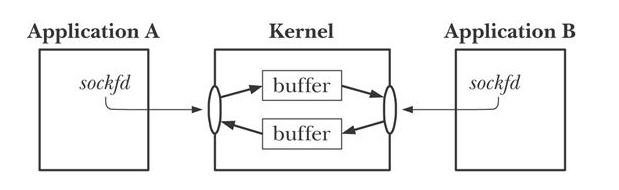 Slide - 10 -  Sockets
- CSCE 510 2013 -
Fig 56-4 Datagram sockets
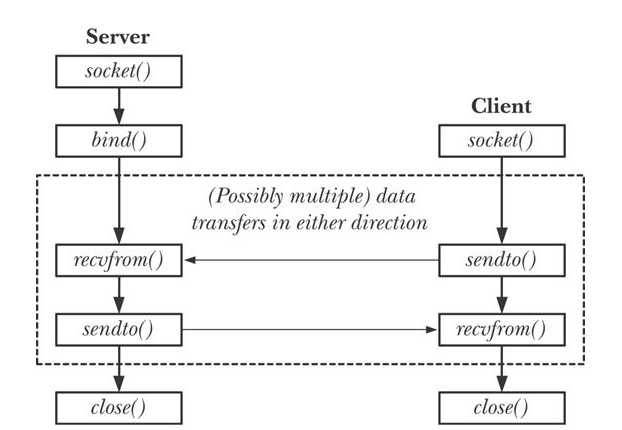 Slide - 11 -  Sockets
- CSCE 510 2013 -
fig 58-1  router
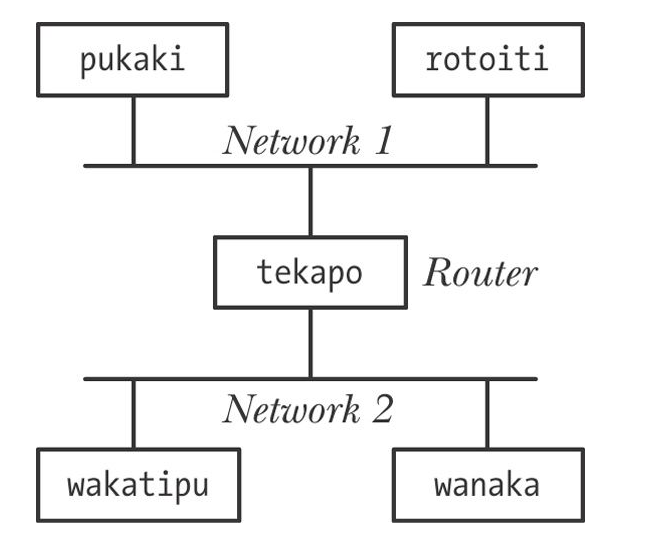 Slide - 12 -  Sockets
- CSCE 510 2013 -
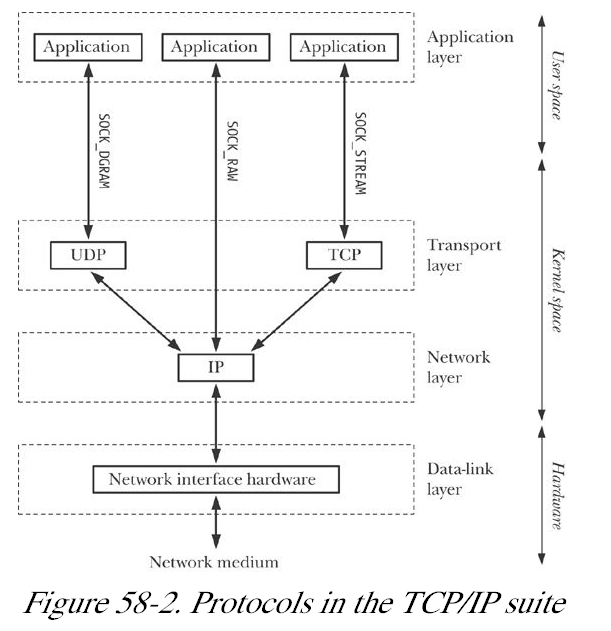 Fig 58-2 TCP/IP
Slide - 13 -  Sockets
- CSCE 510 2013 -
Fig 58-3 Layered Implementation
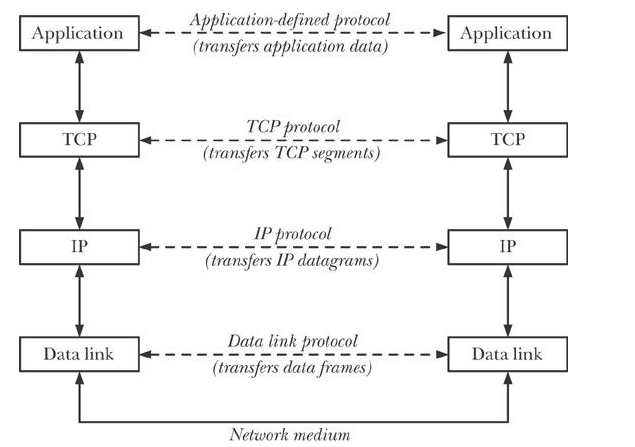 Slide - 14 -  Sockets
- CSCE 510 2013 -
fig 58-4 Encapsulation of packets
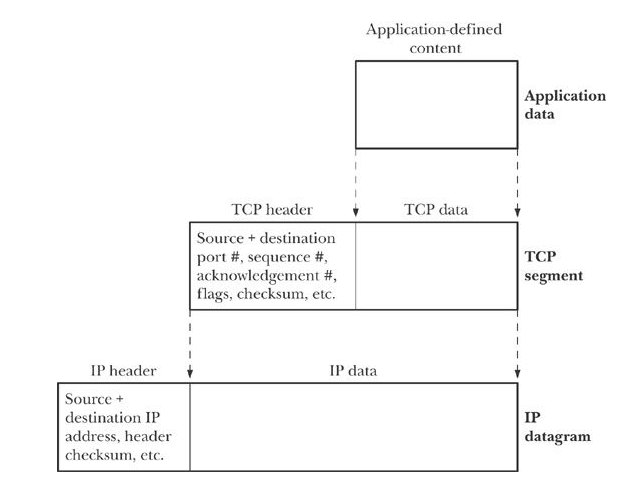 Slide - 15 -  Sockets
- CSCE 510 2013 -
IPv4  addresses
IPv4 addresses
32 bits  (4G distinct addresses)
dotted decimal notation
w.x.y.z/n – left n bits =networkID
network address/ network mask 
networkid. subnetid.hostid
129.252 – class B address
129.252.11
ifconfig  (ipconfig /all in Windows)
loopback 127.0.0.1
host id = 0, hostid=255 not allowed
subnet broadcast 129.252.11.255
INADDR_ANY    0.0.0.0 usually
Kerrisk, TLPI 2011, O”Reilly (Kindle)
Slide - 16 -  Sockets
- CSCE 510 2013 -
IPv6 addresses
128 bits (2128 addresses)
IPv6 addresses are typically written as a series of eight 16-bit hexadecimal numbers separated by colons
e.g. F000: 0: 0: 0: 0: 0: A: 1

double colon represents string of zeroes (only one allowed)
F000: : A: 1
loopback 127 zeroes followed by a 1;   ::1
wildcard address 0::0 or ::
Kerrisk, TLPI 2011, O”Reilly (Kindle)
Slide - 17 -  Sockets
- CSCE 510 2013 -
More IPv6 addresses or atoms in Universe?
Number IP addresses (ignoring loopbacks, widcards etc.) = 2128 addresses ~= 3.40  e+38
Number of atoms in universe – 10 e+78
Number of atoms on earth 9.0 e+49
Number of oxygen atoms on earth 6.02 e+49
Number of water molecules on earth 5.07 e+48
Number of atoms in human body 7 e+27
Number of grains of sand on earth 7 e+20
People on earth 6.6 e+9    (5.1 e+26 IPv6 addresses per person)
Atoms in all people on earth 6.6e9 * 7e27= 4.62 e+37
so less than 10 IPv6 
All lies, I mean estimates
http://rednectar.net/2012/05/24/just-how-many-ipv6-addresses-are-there-really/
18  Sockets
- CSCE 510 2013 -
http://rednectar.net/2012/05/24/just-how-many-ipv6-addresses-are-there-really/
Mapping IPv4 to IPv6
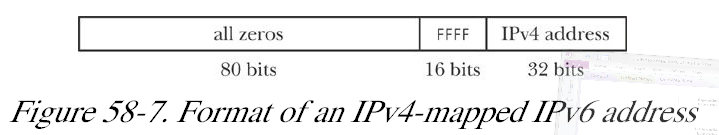 19  Sockets
Kerrisk, TLPI 2011, O”Reilly (Kindle)
- CSCE 510 2013 -
IP layer
network layer, which is concerned with delivering packets (data) from the source host to the destination host.
Network layer (IP) performs:
breaking data into fragments small enough for transmission via the data-link layer (if necessary); 
routing data across the internet; and 
providing services to the transport layer.
IP transmits datagrams
header 20-60 bytes (address of target, and the sender)
upper bound on size of datagrams: 
IPv4 > 576 bytes;   IPv6 > 1500 bytes
IP is connectionless and unreliable
packets with header errors are silently discarded
IP may fragment datgrams
packet > MTU(maximum transmission Unit)  break into chunks, send; reassemle
Slide - 20 -  Sockets II
Kerrisk, TLPI 2011, O”Reilly (Kindle)
- CSCE 510 2013 -
Transport Layer
port numbers
16 bit number
well-known, registered and privileged ports
well-known – range port 0 to port 1023 (reserved)
ssh port 22, http port 80
http:// www.iana.org/ assignments/ port-numbers
ephemeral ports – transient assignment usually for client
Transport layer protocols: UDP or TCP
Slide - 21 -  Sockets
- CSCE 510 2013 -
http:// www.iana.org/ assignments/ port-numbers
.
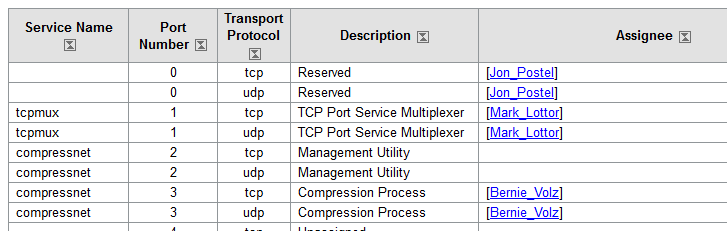 Slide - 22 -  Sockets II
- CSCE 510 2013 -
/etc
emacs23
gai.conf
gconf
gdb
group
hostname
hosts
hosts.allow
hosts.deny
idmapd.conf
ifplugd
init
init.d
iproute2
nanorc
netbeans.conf
passwd.orig
services
sudoers.d
sysctl.conf
bash.bashrc
bash_completion
bash_completion.d
bindresvport.blacklist
checkbox.d
computer-janitor.d
cron.d
cron.daily
cron.hourly
cron.monthly
crontab
cron.weekly
eclipse.ini
bash_completion.d
bindresvport.blacklist
checkbox.d
computer-janitor.d
cron.d
Slide - 23 -  Sockets II
- CSCE 510 2013 -
More /etc/hosts and services
More /etc/services
echo            	7/tcp
echo            	7/udp
systat          	11/tcp          users
daytime         	13/tcp
netstat         	15/tcp
ftp-data       	20/tcp
ftp             	21/tcpssh             22/tcp
ssh             	22/udp
telnet          	23/tcp
smtp            	25/tcp          mail
finger          	79/tcp
www             	80/tcp          
www             	80/udp
imap2           	143/udp         
tcpfatserv         	347/udp
rpc2portmap     369/tcp
More /etc/hosts
ares> more /etc/hosts
127.0.0.1       ares    localhost.localdomain   localhost
127.0.1.1       ares
129.252.130.15  garnet  garnet.cse.sc.edu

# The following lines are desirable for IPv6 capable hosts
::1     localhost ip6-localhost ip6-loopback
fe00::0 ip6-localnet
ff00::0 ip6-mcastprefix
ff02::1 ip6-allnodes
ff02::2 ip6-allrouters
24  Sockets
- CSCE 510 2013 -
UDP
Adds to IP
port numbers
data checksum for transmission error detection

Selecting UDP datagram size to avoid fragmentation
MTU (maximum transmission unit)
max datagram 576 bytes = likely minimum
8 for UDP header
20 bytes for IP header
548 - data
25  Sockets
- CSCE 510 2013 -
TCP connection
connection-oriented, reliable,
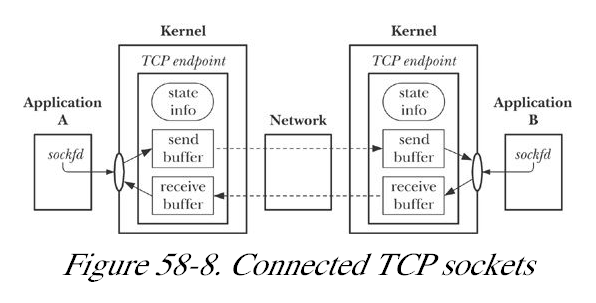 Slide - 26 -  Sockets
Kerrisk, TLPI 2011, O”Reilly (Kindle)
- CSCE 510 2013 -
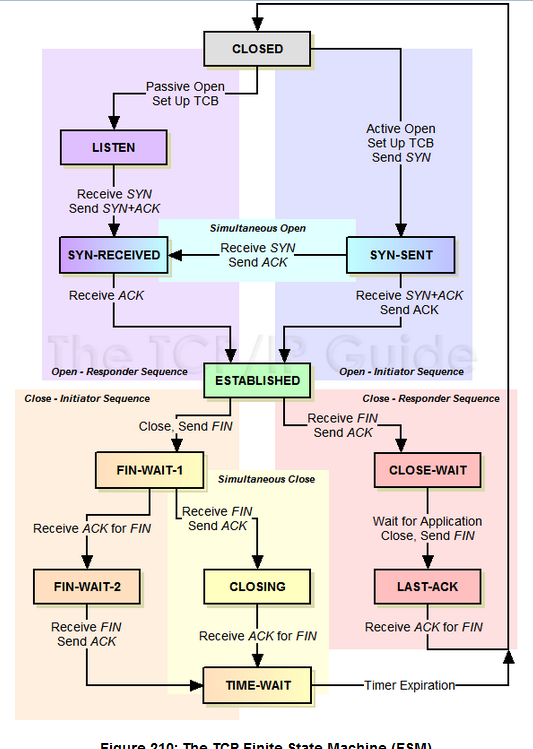 TCP state Machine
Finite state machines really get used.
RFC - TCP
Slide - 27 -  Sockets II
http://www.tcpipguide.com/free/t_TCPOperationalOverviewandtheTCPFiniteStateMachineF-2.htm
- CSCE 510 2013 -
fig 59-1 Big Endian
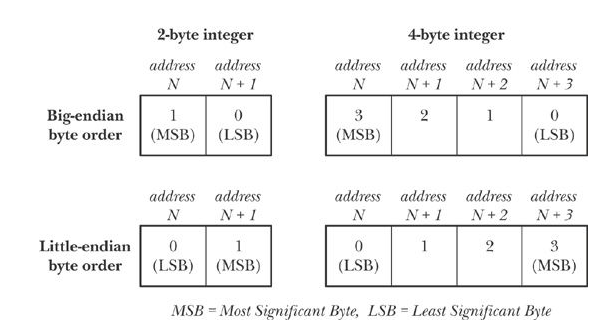 htons(), htonl(), ntohs(), and ntohl() functions
Slide - 28 -  Sockets
Kerrisk, TLPI 2011, O”Reilly (Kindle)
- CSCE 510 2013 -
apue.2e/bo.c    (bo = byte-order)
#include <inttypes.h>int
main(void){	
	uint32_t i;	
	unsigned char *cp;	
	i = 0x04030201;	
	cp = (unsigned char *)&i;	
		if (*cp == 1)			
			printf("little-endian\n");	
		else if (*cp == 4)		
			printf("big-endian\n");	
		else		
			printf("who knows?\n");	
exit(0);}
Slide - 29 -  Sockets II
- CSCE 510 2013 -
IPv4 Addresses
struct in_addr { /* IPv4 4-byte address */ 
in_addr_t s_addr; /* Unsigned 32-bit integer */ 
}; 
struct sockaddr_in { /* IPv4 socket address */ 	
sa_family_t sin_family; /* Address family (AF_INET) */ 	
in_port_t sin_port; /* Port number */ 
struct in_addr sin_addr; /* IPv4 address */ 
unsigned char __pad[ X]; /* Pad to size of 'sockaddr' structure (16 bytes) */ 
};

Kerrisk, Michael (2011-02-11). The Linux Programming Interface: A Linux and UNIX System Programming Handbook (Kindle Locations 51438-51444). O'Reilly Distribution. Kindle Edition.
Slide - 30 -  Sockets
Kerrisk, TLPI 2011, O”Reilly (Kindle)
- CSCE 510 2013 -
TCP Server connection Establishment
sfd=socket – create socket
bind – associate sfd with address(host/port)
listen(sfd, backlog) – backlog how many incoming calls to maintain (max)
cfd=accept(sfd, *sockaddr,  *addrlen)
sfd – “listening socket”
cfd – socket just for processing this connection
sockaddr – ptr to address of client
addrlen
Accept4 – allows passing in of some flags
Slide - 31 -  Sockets II
- CSCE 510 2013 -
TCP Client side connection Estab.
sockfd=socket(AF_INET, SOCK_STREAM, 0)
connect(int sockfd, const struct sockaddr *serv_addr,
               	socklen_t   serv_addrlen);
Slide - 32 -  Sockets II
Kerrisk, TLPI 2011, O”Reilly (Kindle)
- CSCE 510 2013 -
TCP – Three Way Handshake
client’s connect  send TCP – SYN (synchronize) packet
server (accepts) send back AKN(acknowledgement) and  SYN packet of its own (AKN/SYN combined)
client send back AKN (returns from connect; server receives and returns from accept)
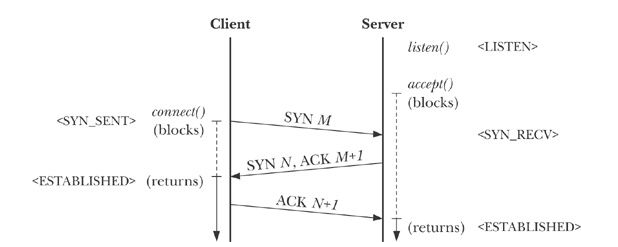 Slide - 33 -  Sockets II
Kerrisk, TLPI 2011, O”Reilly (Kindle)
- CSCE 510 2013 -
Fig 61-6 TCP connection termination
.
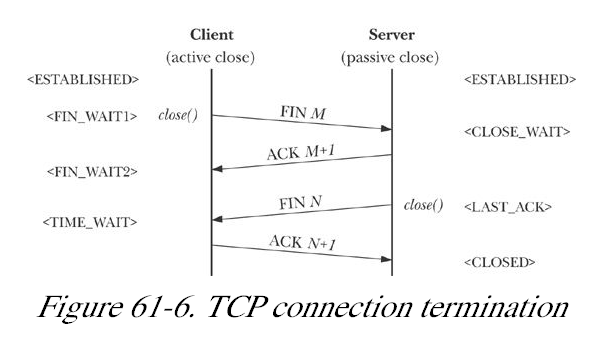 Slide - 34 -  Sockets II
- CSCE 510 2013 -
Fig 61-4
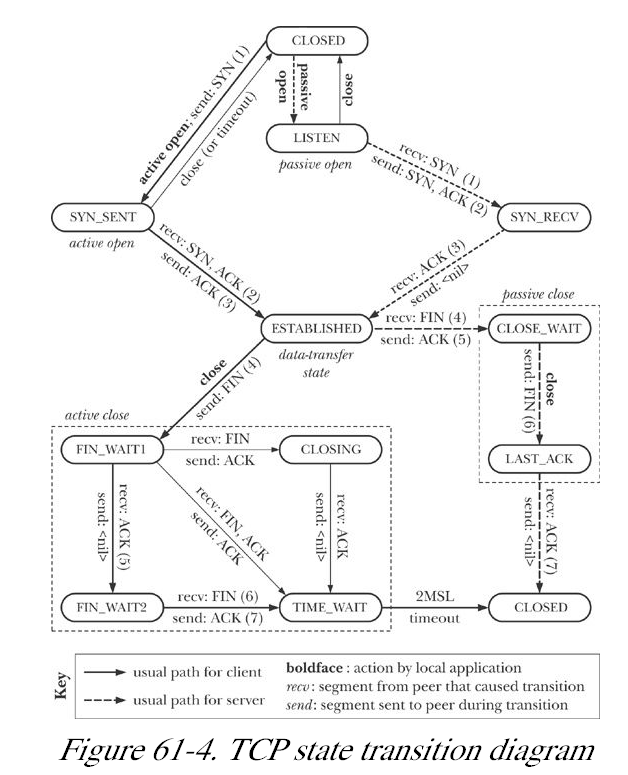 Kerrisk, TLPI 2011, OReilly (Kindle)
Slide - 35 -  Sockets II
- CSCE 510 2013 -
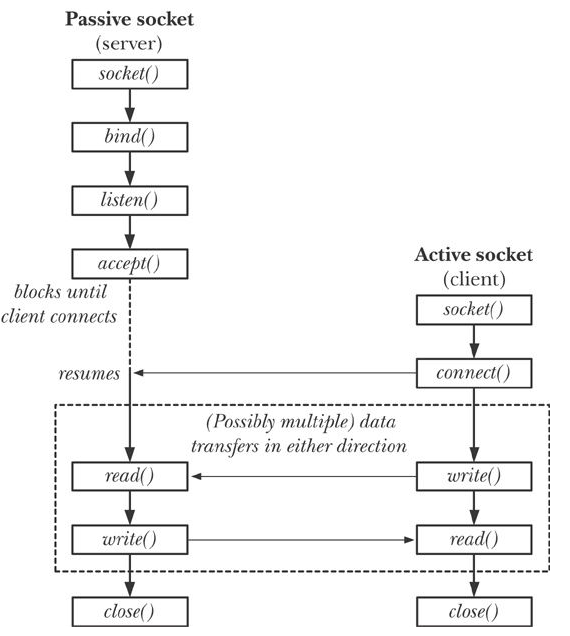 ReviewFigure 56-1overview of system callsused with stream
Slide - 36 -  Sockets
- CSCE 510 2013 -
Overview of Host and Service Conversion Functions
A hostname is the symbolic identifier for a system that is connected to a network (possibly with multiple IP addresses). 
A service name is the symbolic representation of a port number.
Slide - 37 -  Sockets
Kerrisk, TLPI 2011, OReilly (Kindle)
- CSCE 510 2013 -
Converting Internet addresses between binary and human readable
inet_aton():   dotted-decimal  binary
inet_neta():   binary  dotted.decimal

IPv6 functions
inet_pton(), inet_ntop()
Slide - 38 -  Sockets
- CSCE 510 2013 -
Converting host and service names to and from binary
Obsolete
gethostbyname()
getservbyname()
gethostbyaddr()
getservbyport()
Should use these since they handle both IPv4 and IPv6
getaddrinfo()
getnameinfo()
Slide - 39 -  Sockets
- CSCE 510 2013 -
INET_PTON(3)               Linux Programmer's Manual              INET_PTON(3)

NAME
       inet_pton - convert IPv4 and IPv6 addresses from text to binary form

SYNOPSIS
       #include <arpa/inet.h>

       int inet_pton(int af, const char *src, void *dst);

DESCRIPTION
       This  function converts the character string src into a network address
       structure in the af address family, then  copies  the  network  address
       structure to dst.
Slide - 40 -  Sockets II
- CSCE 510 2013 -
INET_NTOP(3)               Linux Programmer's Manual              INET_NTOP(3)

NAME
       inet_ntop - convert IPv4 and IPv6 addresses from binary to text form

SYNOPSIS
       #include <arpa/inet.h>

       const char *inet_ntop(int af, const void *src,
                             char *dst, socklen_t size);

DESCRIPTION
       This  function  converts  the  network  address structure src in the af
       address family into a character string.  The resulting string is copied
       to the buffer pointed to by dst, which must be a non-NULL pointer.  The
       caller specifies the number of bytes available in this  buffer  in  the
       argument size.
Slide - 41 -  Sockets II
- CSCE 510 2013 -
ifconfig
ares> ifconfig
eth1      Link encap:Ethernet  HWaddr 00:13:72:28:95:ba  
          inet addr:129.252.130.150  Bcast:129.252.130.255  Mask:255.255.255.0
          inet6 addr: fe80::213:72ff:fe28:95ba/64 Scope:Link
          UP BROADCAST RUNNING MULTICAST  MTU:1500  Metric:1
          RX packets:281293 errors:0 dropped:0 overruns:0 frame:0
          TX packets:455400 errors:0 dropped:0 overruns:0 carrier:0
          collisions:0 txqueuelen:1000 
          RX bytes:151525825 (151.5 MB)  TX bytes:420750529 (420.7 MB)
          Interrupt:17 

lo        Link encap:Local Loopback  
          inet addr:127.0.0.1  Mask:255.0.0.0
          inet6 addr: ::1/128 Scope:Host
          UP LOOPBACK RUNNING  MTU:16436  Metric:1
          RX packets:152 errors:0 dropped:0 overruns:0 frame:0
          TX packets:152 errors:0 dropped:0 overruns:0 carrier:0
          collisions:0 txqueuelen:0 
          RX bytes:10348 (10.3 KB)  TX bytes:10348 (10.3 KB)
Slide - 42 -  Sockets II
- CSCE 510 2013 -
IPv6 illustrated – i6d_ucase
TLPI/sockets
i6d_ucase_sv &	-server run in background
ares> ./i6d_ucase_sv &
[1] 11834

hermes> i6d_ucase_cl fe80::213:72ff:fe28:95ba "hello world"
Server received 10 bytes from (fe80::213:72ff:fe28:95ba, 52560)
Response 1: HELLO WORL
Slide - 43 -  Sockets II
- CSCE 510 2013 -
TLPI/sockets
ares> ls *.c > listing
i6d_ucase_cl.c 	IPv6 datagram convert to upper case client-server
i6d_ucase_sv.c
id_echo_cl.c
id_echo_sv.c -implements a daemon that provides the UDP "echo" service 
inet_sockets.c – library of support routines for IPv4 sockets
is_echo_cl.c    -  An implementation of the TCP "echo" service.
is_echo_inetd_sv.c
is_echo_sv.c-  An implementation of the TCP "echo" service.
is_echo_v2_sv.c
is_seqnum_cl.c
is_seqnum_sv.c
is_seqnum_v2_cl.c
is_seqnum_v2_sv.c
Slide - 44 -  Sockets II
- CSCE 510 2013 -
rdwrn.c
read_line_buf.c
read_line.c
scm_cred_recv.c
scm_cred_send.c
scm_rights_recv.c
scm_rights_send.c
sendfile.c – any ideas? but just support routine
socknames.c -Demonstrate the use of getsockname() and getpeername() to retrieve the local and peer socket addresses.
t_gethostbyname.c – convert   hostname (argv[1]) address
t_getservbyname.c
Slide - 45 -  Sockets II
- CSCE 510 2013 -
TLPI/i6D_ucase_sv.c
memset(&svaddr, 0, sizeof(struct sockaddr_in6));
    svaddr.sin6_family = AF_INET6;
    svaddr.sin6_addr = in6addr_any;   /* Wildcard addr*/
    svaddr.sin6_port = htons(PORT_NUM);
    if (bind(sfd, (struct sockaddr *) &svaddr,
                sizeof(struct sockaddr_in6)) == -1)
        errExit("bind");

    for (;;) {
        len = sizeof(struct sockaddr_in6);
        numBytes = recvfrom(sfd, buf, BUF_SIZE, 0,
                            (struct sockaddr *) &claddr, &len);
        if (numBytes == -1)
            errExit("recvfrom");
        if (inet_ntop(AF_INET6, &claddr.sin6_addr, 		claddrStr,
                   	 INET6_ADDRSTRLEN) == NULL)
       if (sendto(sfd, buf, numBytes, 0, (struct sockaddr *) 	   &claddr, len) != numBytes)
            fatal("sendto");
#include "i6d_ucase.h"

int
main(int argc, char *argv[])
{
    struct sockaddr_in6 svaddr, claddr;
    int sfd, j;
    ssize_t numBytes;
    socklen_t len;
    char buf[BUF_SIZE];
    char claddrStr[INET6_ADDRSTRLEN];

    /* Create a datagram socket bound to an address in the IPv6 somain */

    sfd = socket(AF_INET6, SOCK_DGRAM, 0);
    if (sfd == -1)
        errExit("socket");
Slide - 46 -  Sockets II
- CSCE 510 2013 -
TLPI/i6D_ucase_cl.c
memset(&svaddr, 0, sizeof(struct sockaddr_in6));
    svaddr.sin6_family = AF_INET6;
    svaddr.sin6_port = htons(PORT_NUM);
    if (inet_pton(AF_INET6, argv[1], &svaddr.sin6_addr) <= 0)
        fatal("inet_pton failed for address '%s'", argv[1]);

    /* Send messages to server; echo responses on stdout */

    for (j = 2; j < argc; j++) {
        msgLen = strlen(argv[j]);
        if (sendto(sfd, argv[j], msgLen, 0, (struct sockaddr *)         	svaddr,  sizeof(struct sockaddr_in6)) != msgLen)
            fatal("sendto");

        numBytes = recvfrom(sfd, resp, BUF_SIZE, 0,NULL,NULL);
        if (numBytes == -1)
            errExit("recvfrom");

        printf("Response %d: %.*s\n", j - 1, (int) numBytes, resp);
    }

    exit(EXIT_SUCCESS);
}
#include "i6d_ucase.h"

int
main(int argc, char *argv[])
{
    struct sockaddr_in6 svaddr;
    int sfd, j;
    size_t msgLen;
    ssize_t numBytes;
    char resp[BUF_SIZE];

    if (argc < 3 || strcmp(argv[1], "--help") == 0)
        usageErr("%s host-address msg...\n", argv[0]);

    /* Create a datagram socket; send to an address in the IPv6 somain */

    sfd = socket(AF_INET6, SOCK_DGRAM, 0);      /* Create client socket */
    if (sfd == -1)
        errExit("socket");
Slide - 47 -  Sockets II
- CSCE 510 2013 -
APUE.2e/sockets
Slide - 48 -  Sockets II
- CSCE 510 2013 -
More code: Examples/ClientServer
http://stackoverflow.com/questions/9198608/simple-socket-programming-code-working
TCP server, client
server.c -47 lines of code
client.c – 66 lines of code


http://www.linuxhowtos.org/C_C++/socket.htm
server2.c, client2.c
reads port from command line arguments
Slide - 49 -  Sockets II
- CSCE 510 2013 -
Examples/server.c (stackOverflow)
//TCP SERVER 
#include<sys/socket.h> 
#include<netinet/in.h> 
#include<stdio.h>
#include<string.h> 
#include<stdlib.h> 
#include <arpa/inet.h> 
//#include <fcntl.h> 
#include <unistd.h> 
main() { 
char buf[100]; 
socklen_t len; 
int k,sock_desc,temp_sock_desc; 
struct sockaddr_in client,server; 
memset(&client,0,sizeof(client)); 
memset(&server,0,sizeof(server)); sock_desc = 
socket(AF_INET,SOCK_STREAM,0); 
server.sin_family = AF_INET; 
server.sin_addr.s_addr = inet_addr("127.0.0.1"); 
server.sin_port = 7777; k = bind(sock_desc,     (struct sockaddr*)&server,sizeof(server));
k = bind(sock_desc,(struct sockaddr*)&server, 	sizeof(server)); 
k = listen(sock_desc,20); 
len = sizeof(client); temp_sock_desc =accept( 	sock_desc,( struct sockaddr*)&client, 	&len);
 while(1) { 
	k = recv(temp_sock_desc,buf,100,0); 	if(strcmp(buf,"exit")==0) break; 	if(k>0) printf("%s",buf); 
} 
close(sock_desc); 
close(temp_sock_desc); 
return 0; 
}
Slide - 50 -  Sockets II
- CSCE 510 2013 -
http://stackoverflow.com/questions/9198608/simple-socket-programming-code-working
Examples/client.c (stackOverflow)
//TCP Client 
… same includes
main() { 
char buf[100]; 
struct sockaddr_in client; 
int sock_desc,k; 
sock_desc = socket(AF_INET, 	SOCK_STREAM,0); memset(&client,0,sizeof(client)); 
client.sin_family = AF_INET;
client.sin_addr.s_addr = 
inet_addr("127.0.0.1"); 
client.sin_port = 7777; 
k = connect(sock_desc,
	(struct sockaddr*)&client, 	sizeof(client));
while(1) { 
    gets(buf); 
    k = send(sock_desc,buf,100,0);    
    if(strcmp(buf,"exit")==0) 	break; 
    } 
close(sock_desc); 
return 0; 
}
Slide - 51 -  Sockets II
- CSCE 510 2013 -
http://stackoverflow.com/questions/9198608/simple-socket-programming-code-working
Examples/server2.c
portno = atoi(argv[1]);
serv_addr.sin_family = AF_INET;
serv_addr.sin_addr.s_addr = INADDR_ANY;
serv_addr.sin_port = htons(portno);
if (bind(sockfd, (struct sockaddr *) &serv_addr,
              sizeof(serv_addr)) < 0) 
              error("ERROR on binding");
listen(sockfd,5);
clilen = sizeof(cli_addr);
newsockfd = accept(sockfd, 
                 (struct sockaddr *) &cli_addr, 
                 &clilen);
if (newsockfd < 0) 
          error("ERROR on accept");
bzero(buffer,256);
n = read(newsockfd,buffer,255);
if (n < 0) error("ERROR reading from socket");
printf("Here is the message: %s\n",buffer);
n = write(newsockfd,"I got your message",18);
     if (n < 0) error("ERROR writing to socket");
     close(newsockfd);
     close(sockfd);
     return 0; 
}
#include …
void error(const char *msg){
    perror(msg);
    exit(1);
}
int main(int argc, char *argv[]){
     int sockfd, newsockfd, portno;
     socklen_t clilen;
     char buffer[256];
     struct sockaddr_in serv_addr, cli_addr;
     int n;
     if (argc < 2) {
         fprintf(stderr,"ERROR, no port provided\n");
         exit(1);
     }
     sockfd = socket(AF_INET, SOCK_STREAM, 0);
     if (sockfd < 0) 
        error("ERROR opening socket");
     bzero((char *) &serv_addr, sizeof(serv_addr));
Slide - 52 -  Sockets II
- CSCE 510 2013 -
Examples/client2.c
portno = atoi(argv[1]);
serv_addr.sin_family = AF_INET;
serv_addr.sin_addr.s_addr = INADDR_ANY;
serv_addr.sin_port = htons(portno);
if (bind(sockfd, (struct sockaddr *) &serv_addr,
              sizeof(serv_addr)) < 0) 
              error("ERROR on binding");
listen(sockfd,5);
clilen = sizeof(cli_addr);
newsockfd = accept(sockfd, 
                 (struct sockaddr *) &cli_addr, 
                 &clilen);
if (newsockfd < 0) 
          error("ERROR on accept");
bzero(buffer,256);
n = read(newsockfd,buffer,255);
if (n < 0) error("ERROR reading from socket");
printf("Here is the message: %s\n",buffer);
n = write(newsockfd,"I got your message",18);
     if (n < 0) error("ERROR writing to socket");
     close(newsockfd);
     close(sockfd);
     return 0; 
}
#include …
void error(const char *msg){
    perror(msg);
    exit(1);
}
int main(int argc, char *argv[]){
     int sockfd, newsockfd, portno;
     socklen_t clilen;
     char buffer[256];
     struct sockaddr_in serv_addr, cli_addr;
     int n;
     if (argc < 2) {
         fprintf(stderr,"ERROR, no port provided\n");
         exit(1);
     }
     sockfd = socket(AF_INET, SOCK_STREAM, 0);
     if (sockfd < 0) 
        error("ERROR opening socket");
     bzero((char *) &serv_addr, sizeof(serv_addr));
Slide - 53 -  Sockets II
- CSCE 510 2013 -
Commands man –k network pruned
hermes> man -k network
interfaces (5)       - network interface configuration for ifup and …
aseqnet (1)          - ALSA sequencer connectors over network
avahi-autoipd (8)    - IPv4LL network address configuration daemon
byteorder(3)- convert values between host and network byte order
ctstat (8)           - unified linux network statistics
dhclient-script (8)  - DHCP client network configuration script
dumpcap (1)          - Dump network traffic
endhostent (3)       - get network host entry
endnetent (3)        - get network entry
endnetgrent (3)      - handle network group entries
freeaddrinfo (3)     - network address and service translation
freehostent (3)      - get network hostnames and addresses
gai_strerror (3)     - network address and service translation
getaddrinfo (3)      - network address and service translation
gethostbyaddr (3)    - get network host entry
netstat (8)          - Print network connections, routing tables, interface s...
NetworkManager (8)   - network management daemon
networks (5)         - network name information
nm-ppp-starter (1)   - PPP connection helper for NetworkManager
nm-tool (1)          - utility to report NetworkManager state and devices
nm-vpn-properties (1) - Network management framework
nstat (8)            - network statistics tools.
ntohl (3)            - convert values between host and network byte order
ntohs (3)            - convert values between host and network byte order
pabrowse (1)         - List PulseAudio sound servers on the network
ping (8)             - send ICMP ECHO_REQUEST to network hosts
ping6 (8)            - send ICMP ECHO_REQUEST to network hosts
png (5)              - Portable Network Graphics (PNG) format
pngtopnm (1)         - convert a Portable Network Graphics file into portable...
pnmtopng (1)         - convert a portable anymap into a Portable Network Grap...
rtacct (8)           - network statistics tools.
rtstat (8)           - unified linux network statistics
services (5)         - Internet network services list
sethostent (3)       - get network host entry
setnetent (3)        - get network entry
setnetgrent (3)      - handle network group entries
slattach (8)         - attach a network interface to a serial line
smbtree (1)          - A text based smb network browser
tcpdump (8)          - dump traffic on a network
tcptraceroute (8)    - print the route packets trace to network host
tcptraceroute.db (8) - print the route packets trace to network host
tracepath (8)        - traces path to a network host discovering MTU along th...
tracepath6 (8)       - traces path to a network host discovering MTU along th...
traceproto (1)       - print the route packets trace to network host
traceproto.db (1)    - print the route packets trace to network host
traceroute (1)       - print the route packets trace to network host
traceroute-nanog (1) - print the route packets trace to network host
traceroute-nanog.db (1) - print the route packets trace to network host
traceroute.db (1)    - print the route packets trace to network host
traceroute6 (1)      - print the route packets trace to network host
traceroute6 (8)      - traces path to a network host
traceroute6.db (1)   - print the route packets trace to network host
traceroute6.iputils (8) - traces path to a network host
umount.nfs (8)       - unmount a Network File System
wget (1)             - The non-interactive network downloader.
wireshark (1)        - Interactively dump and analyze network traffic
X (7)                - a portable, network-transparent window system
Slide - 54 -  Sockets II
- CSCE 510 2013 -